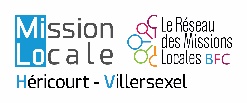 L’équipe de la Mission Locale 
HERICOURT - VILLERSEXEL
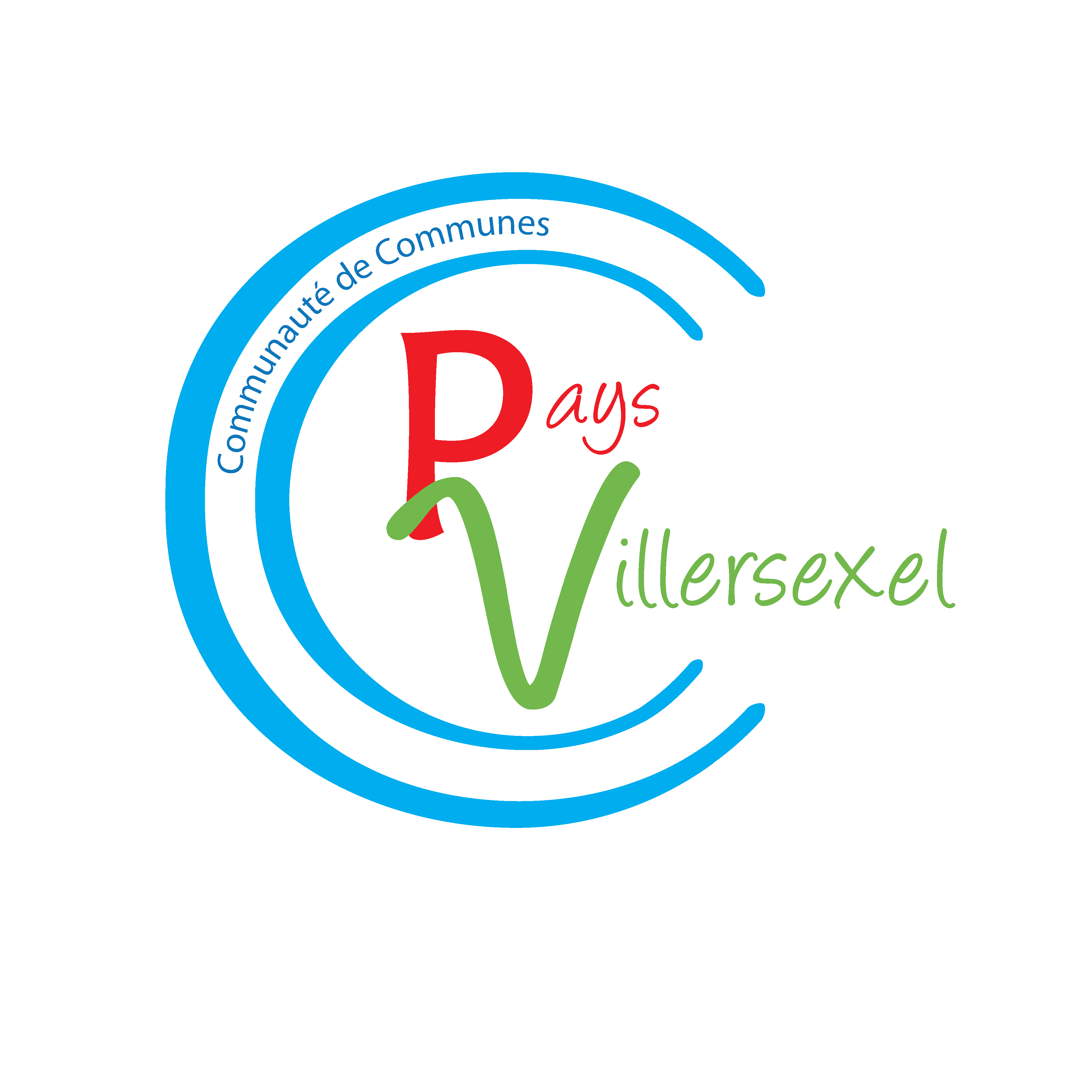 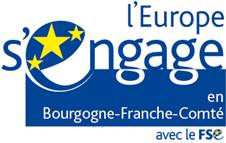 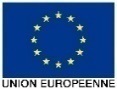 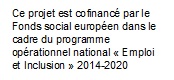 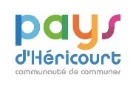 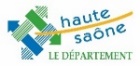 16 – 25 ans
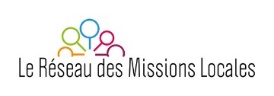 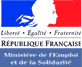 missionlocalehericourt@milobfc.fr
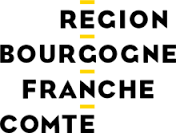 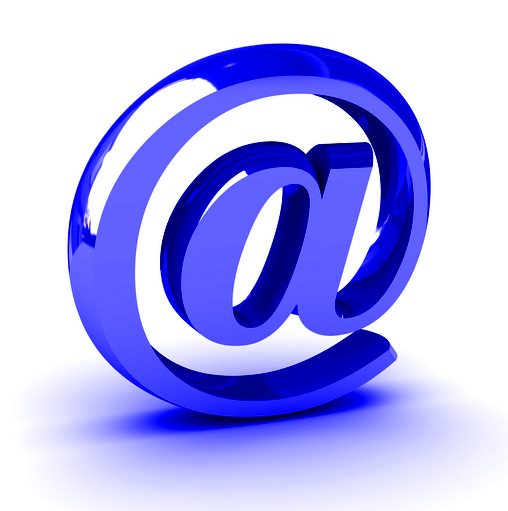 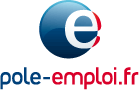 Vous voulez définir un Projet Professionnel ?
Vous recherchez un emploi ? Un Apprentissage ?
Vous souhaitez une aide pour rédiger votre CV ?
Vous souhaitez des RDV individuels 
avec des agences intérims ou des entreprises ?
Vous êtes motivés pour intégrer la Garantie Jeunes ?
LANCEZ - VOUS
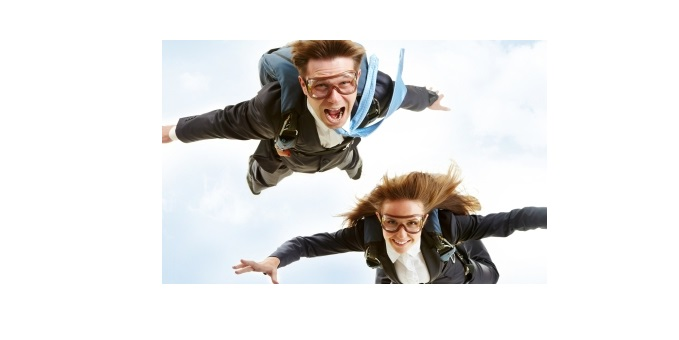 VENEZ RENCONTRER LA MISSION LOCALE
03.84.46.58.03
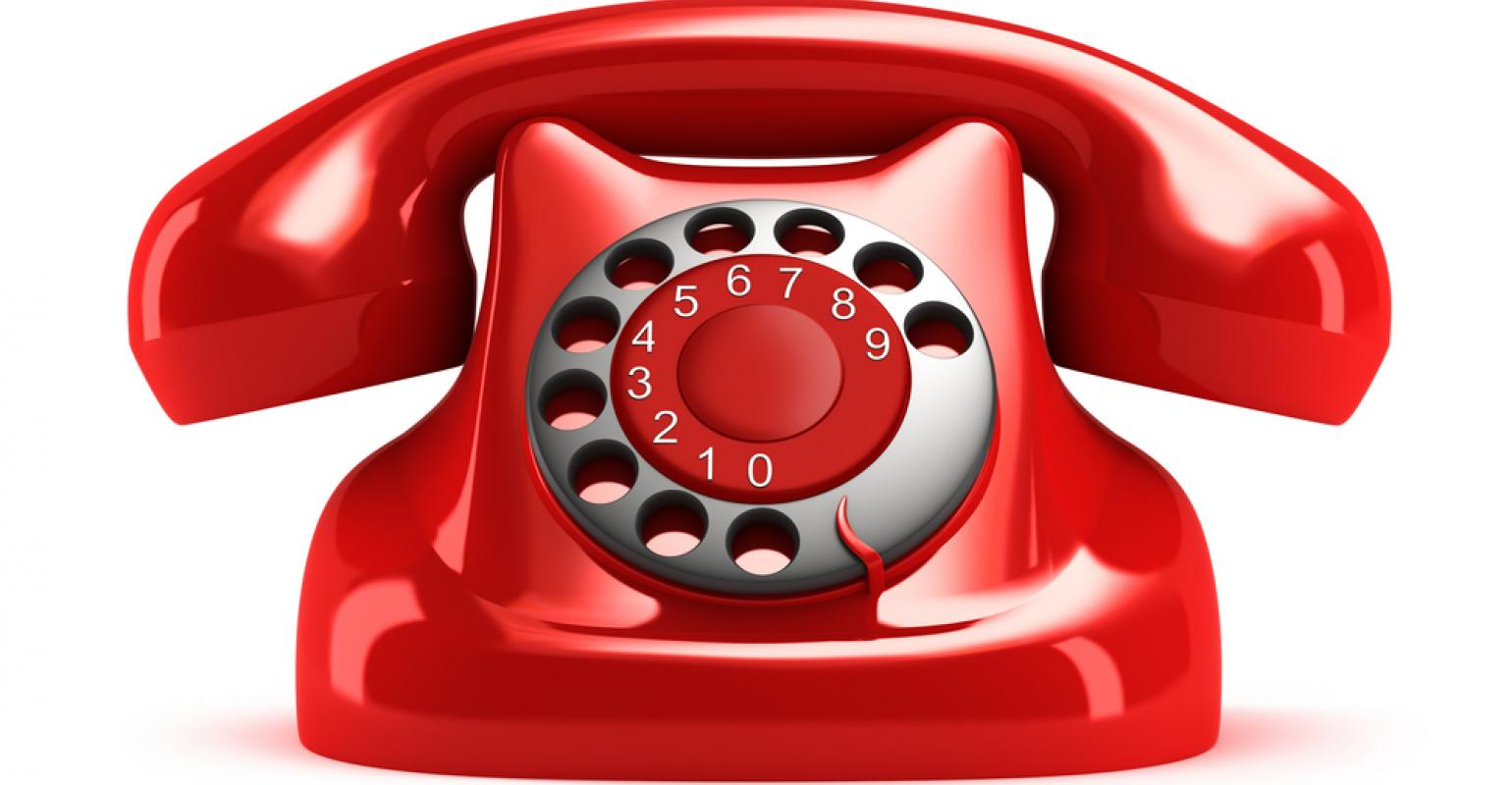 IMPRIME PAR NOS SOINS
https://missionslocales-bfc.fr/mission-locale-hericourt/
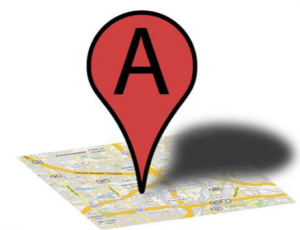 11 rue de la Tuilerie - 70400 HERICOURT
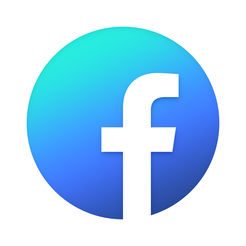 Mission Locale Hericourt Villersexel
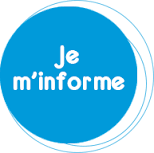 Un service de proximité pour vous
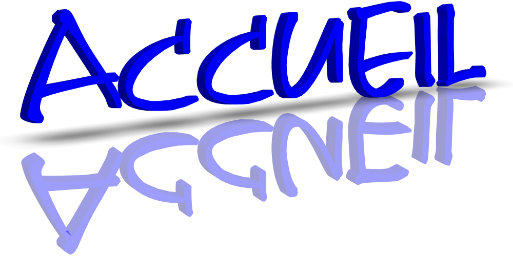 Un conseiller pour m’accompagner dans mes démarches personnelles et professionnelles
Un Chargé Relation Entreprises qui me fixe des rendez-vous avec des agences intérims et des entreprises 
Des formations courtes financées par les agences intérims pour accéder à un emploi longue durée (18 mois)
Des offres d’emplois
Des offres d’apprentissages
Des entreprises qui recrutent
Des aides possibles au permis de conduire
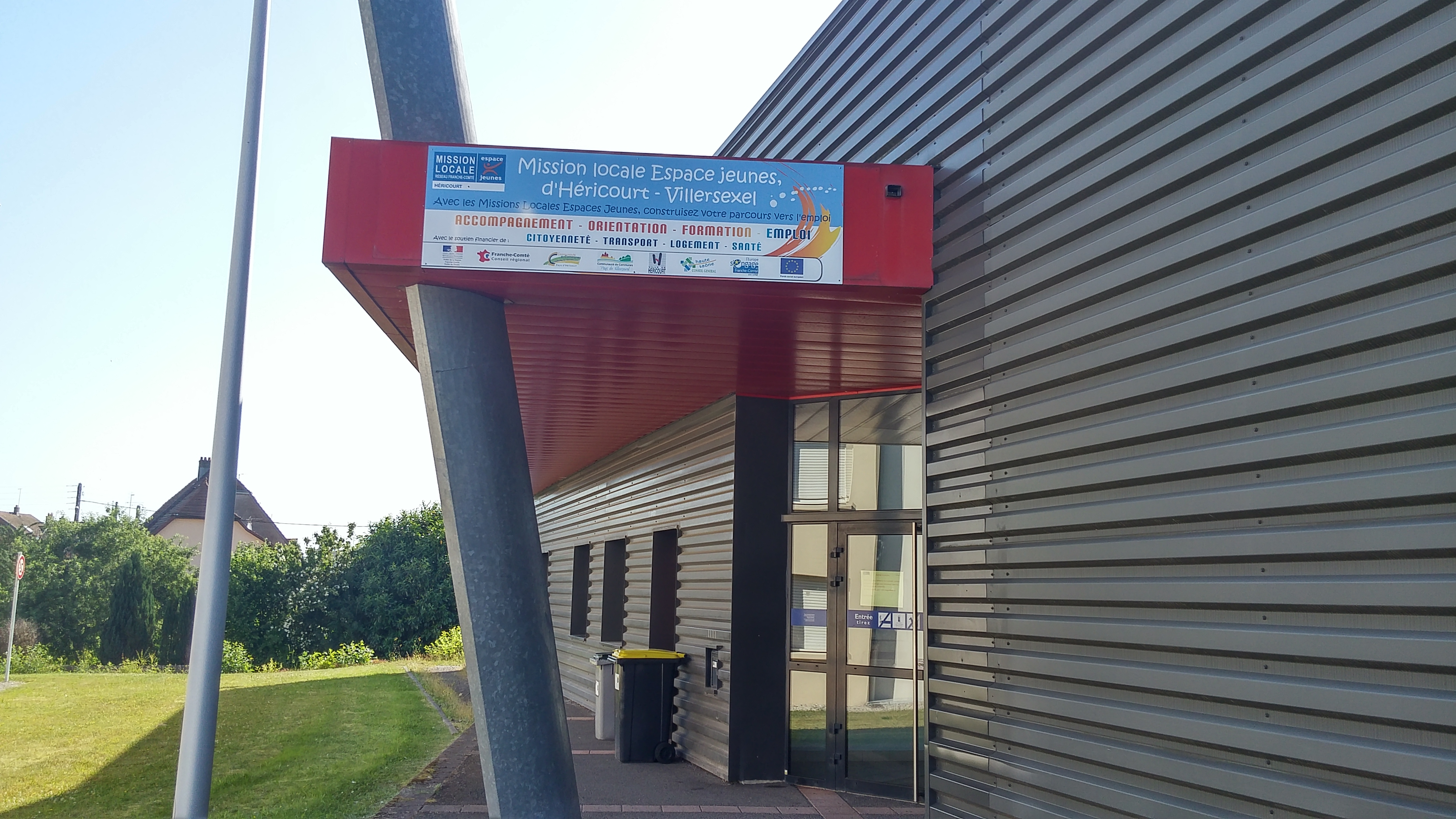 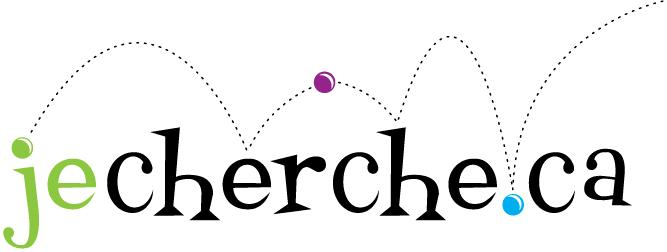 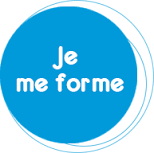 Des formations qualifiantes
Des emplois (CDD – CDI – INTERIM)
A intégrer le dispositif Garantie Jeunes
-   Une Garantie pour définir une formation
-   Une Garantie pour accéder à l’emploi
- Une Garantie qui  m’offre  toutes les               opportunités possibles pour devenir indépendant et percevoir une allocation mensuelle
A la rédaction d’un CV
A la rédaction d’une lettre de motivation
A intégrer un réseau d’entreprises
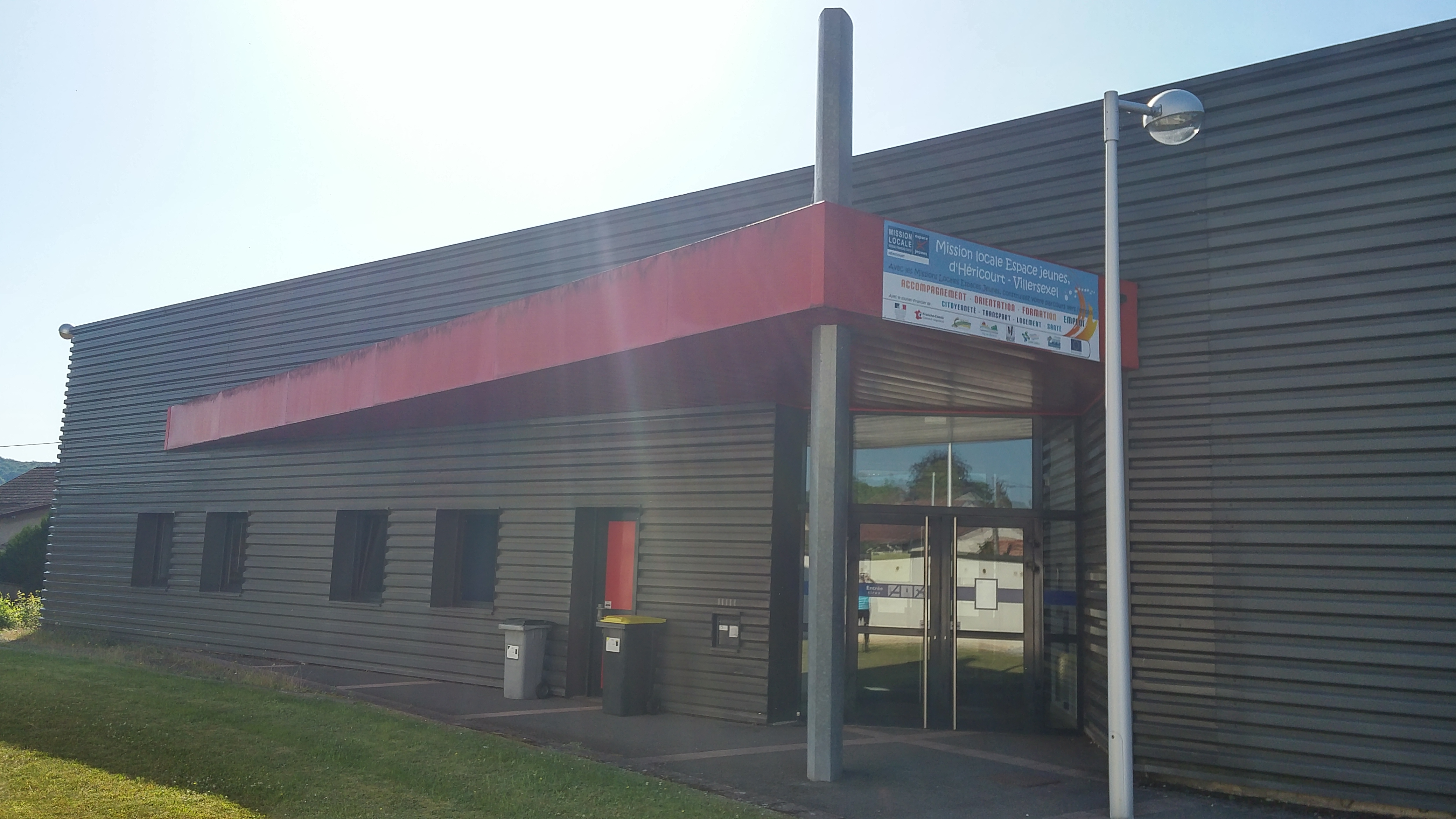